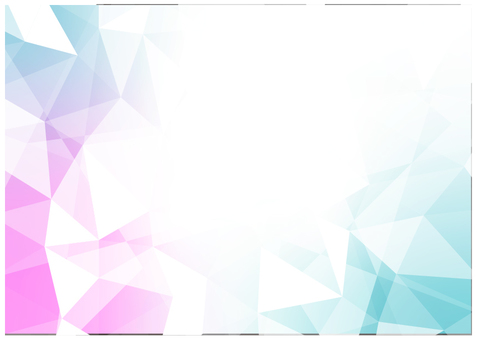 様
お誕生日おめでとうございます！
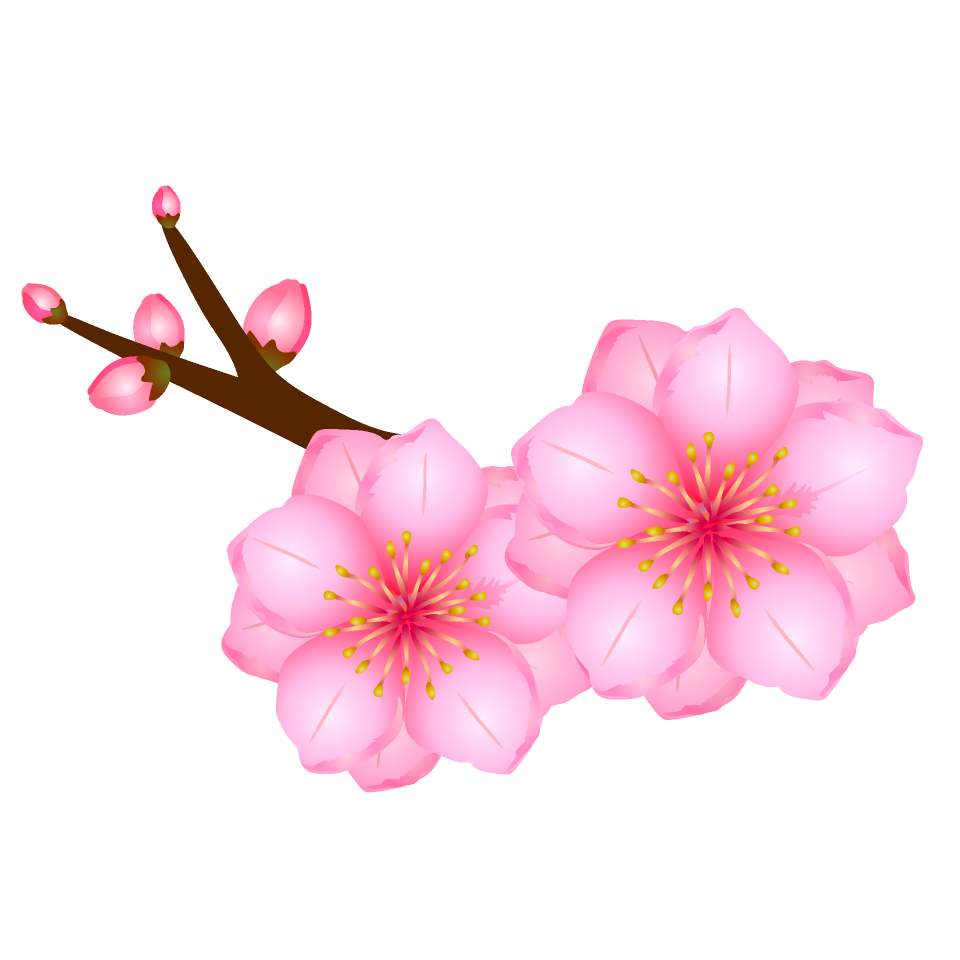 写真
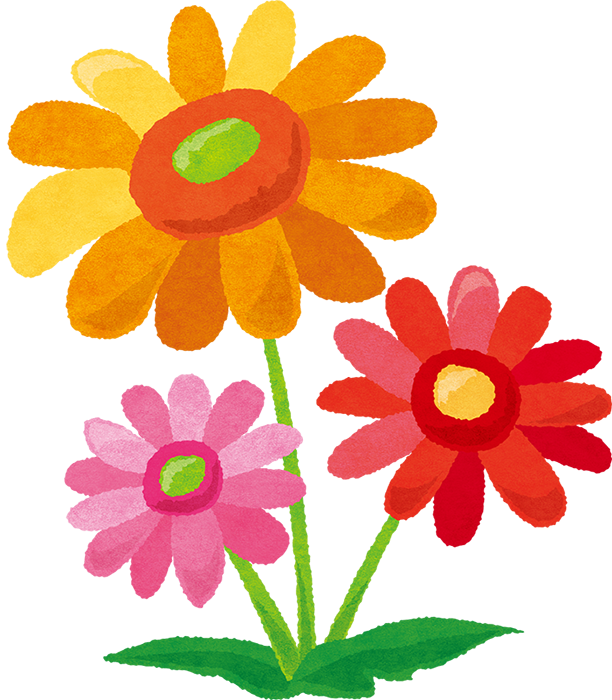 健康に気をつけて、これからも元気でお過ごし下さい。
訪問看護ステーション　スタッフ一同